Graph
Pertemuan X dan XI
Matematika Diskret
Semester Gasal
2015/2016
Jurusan Teknik Informatika
UPN “Veteran” Yogyakarta
Pendahuluan
2
3
Definisi Graf
4
5
6
Jenis-Jenis Graf
7
8
9
10
Contoh Terapan Graf
11
12
13
14
15
Terminologi Graf
16
17
18
19
20
21
22
23
24
25
26
27
28
29
30
31
32
33
34
35
Beberapa Graf Khusus
36
37
38
39
40
Beberapa Aplikasi Graf
Persoalan pedagang keliling (travelling salesperson problem)
Persoalan tukang pos Cina (chinese postman problem)
Pewarnaan graf (graph colouring)
41
Persoalan Pedagang Keliling(travelling salesperson problem (TSP)
Nama lain: Persoalan: 
	Diberikan sejumlah kota dan diketahui jarak antar kota. Tentukan sirkuit terpendek yang harus dilalui oleh seorang pedagang bila pedagang itu berangkat dari sebuah kota asal dan menyinggahi setiap kota tepat satu kali dan kembali lagi ke kota asal keberangkatan.

==> menentukan sirkuit Hamilton yang memiliki bobot
	  minimum.
42
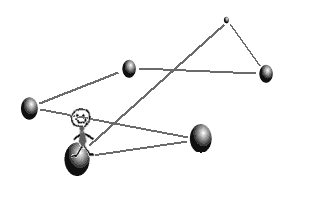 43
Aplikasi TSP:
Pak Pos mengambil surat di kotak pos yang tersebar pada n buah lokasi  di berbagai sudut kota. 
Lengan robot mengencangkan n buah mur pada beberapa buah peralatan mesin dalam sebuah jalur perakitan. 
Produksi n komoditi berbeda dalam sebuah siklus.
44
45
I1 = (a, b, c, d, a) atau (a, d, c, b, a)  
	 bobot = 10 + 12 + 8 + 15 = 45
	I2 = (a, c, d, b, a) atau (a, b, d, c, a)  
	 bobot = 12 + 5 + 9 + 15 = 41
	I3 = (a, c, b, d, a) atau (a, d, b, c, a)  
	bobot  = 10 + 5 + 9 + 8 = 32
 
	Sirkuit Hamilton terpendek:  I3 = (a, c, b, d, a) atau 
	(a, d, b, c, a) dengan bobot = 10 + 5 + 9 + 8 = 32. 
 
Jika jumlah simpul n = 20 akan terdapat (19!)/2 sirkuit Hamilton atau sekitar 6  1016 penyelesaian.
46
Persoalan Tukang Pos Cina (Chinese Postman Problem)
Dikemukakan oleh Mei Gan (berasal dari Cina) pada tahun 1962. 
Persoalan: seorang tukang pos akan mengantar surat ke alamat-alamat sepanjang jalan di suatu daerah. Bagaimana ia merencanakan rute perjalanannya supaya ia melewati setiap jalan tepat sekali dan kembali lagi ke tempat awal keberangkatan?
	 menentukan sirkuit Euler di dalam graf
47
48
Jika graf yang merepresntasikan persoalan adalah graf Euler, maka sirkuit Eulernya mudah ditemukan.
Jika grafnya bukan graf Euler, maka beebrapa sisi di dalam graf harus dilalui lebih dari sekali.
Jadi, pak pos harus menemukan sirkuit yang mengunjungi setiap jalan paling sedikit sekali dan mempunyai jarak terpendek.
Persoalan tukang pos Cina menjadi:
	Seorang tukang pos akan mengantar surat ke alamat-alamat sepanjang jalan di suatu daerah. Bagaimana ia merencanakan rute perjalanannya yang mempunyai jarak terpendek supaya ia melewati setiap jalan paling sedikit sekali dan kembali lagi ke tempat awal keberangkatan?
49
Pewarnaan Graf
Ada dua macam: pewarnaan simpul, dan pewarnaan sisi
Hanya dibahas perwarnaan simpul
Pewarnaan simpul: memberi warna pada simpul-simpul graf sedemikian sehingga dua simpul bertetangga mempunyai warna berbeda.
50
Aplikasi pewarnaan graf: mewarnai peta.
Peta terdiri atas sejumlah wilayah.
Wilayah dapat menyatakan kecamatan, kabupaten, provinsi, atau negara.
Peta diwarnai sedemikian sehingga dua wilayah bertetangga mempunyai warna berbeda.
51
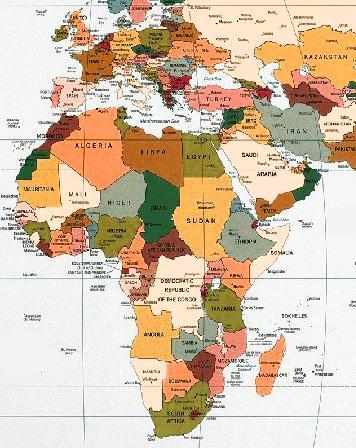 52
Nyatakan wilayah sebagai simpul, dan batas antar dua wilayah bertetangga sebagai sisi.
Mewarnai wilayah pada peta berarti mewarnai simpul pada graf yang berkoresponden.
Setiap wilayah bertetangga harus mempunyai warna berbeda  warna setiap simpul harus berbeda.
53
Gambar 8.72      (a)  Peta
			   (b) Peta dan graf yang merepresentasikannya, 
			   (c)  Graf yang merepresentasikan peta,
			   (d)  Pewarnaan simpul, setiap simpul mempunai warna berbeda, 
			   (e)  Empat warna sudah cukup untuk mewarnai 8 simpul
54
Bilangan kromatik: jumlah minimum warna yang dibutuhkan untuk mewarnai peta. 
Simbol: (G). 
Suatu graf G yang mempunyai bilangan kromatis k dilambangkan dengan (G) = k.
Graf di bawah ini memiliki  (G) = 3.
55
Graf kosong Nn memiliki (G) = 1, karena semua simpul tidak terhubung, jadi untuk mewarnai semua simpul cukup dibutuhkan satu warna saja.
Graf lengkap Kn memiliki (G) = n sebab semua simpul saling terhubung sehingga diperlukan n buah warna. 
Graf bipartit Km,n mempunyai (G) = 2, satu untuk simpul-simpul di himpunan V1 dan satu lagi untuk simpul-simpul di V2. 
Graf lingkaran dengan n ganjil memiliki (G) = 3, sedangkan jika n genap maka (G) = 2. 
Sembarang pohon T memiliki (T) = 2. 
Untuk graf-graf yang lain tidak dapat dinyatakan secara umum bilangan kromatiknya.
56
Perkembangan teorema pewarnaan graf:
	TEOREMA 1. Bilangan kromatik graf planar  6.
	TEOREMA 2. Bilangan kromatik graf planar  5.
	TEOREMA 3.  Bilangan kromatik graf planar  4.

Teorema 4 berhasil menjawab persoalan 4-warna (yang diajuka pada abad 19): dapatkah sembarang graf planar diwarnai hanya dengan 4 warna saja? 

Jawaban dari persoalan ini ditemukan oleh Appel dan Haken yang menggunakan komputer untuk menganalisis hampir 2000 graf yang melibatkan jutaan kasus
57
Aplikasi lain pewarnaan graf: penjadwalan.
58
Berapa paling sedikit jumlah hari yang dibutuhkan untuk jadwal ujian tersebut sedemikian sehingga semua mahasiswa dapat mengikuti ujian mata kuliah yang diambilnya tanpa bertabrakan waktunya dengan jadwal ujian kuliah lain yang juga diambilnya? 

	Penyelesaian:
		simpul  mata kuliah
		sisi  ada mahasiswa yang mengambil 		     kedua mata kuliah (2 simpul)
59
Bilangan kromatik graf pada Gambar 8.75 adalah 2. 
   Jadi, ujian mata kuliah A, E, dan D dapat dilaksanakan bersamaan, 
    sedangkan ujian mata kuliah B dan C dilakukan bersamaan 
    tetapi pada waktu yang berbeda dengan mata kuliah A, E, dan D.
60
Latihan soal
Dapatkah kita menggambar graf teratur berderajat 3 dengan 7 buah simpul? Mengapa?
Tentukan jumlah simpul pada graf sederhana bila mempunyai 20 buah sisi dan tiap simpul berderajat sama.
Berapa jumlah minimum simpul yang diperlukan agar sebuah graf dengan 6 buah sisi menjadi planar? Ulangi soal yang sama untuk 11 buah sisi.
61
62
Gambarkan 2 buah graf yang isomorfik dengan graf teratur berderajat 3 yang mempunyai 8 buah  simpul. 	

Sebuah departemen mempunyai 6 kelompok kerja yang setiap bulannya masing-masing selalu mengadakan rapat satu kali. Keenam kelompok kerja dengan masing-masing anggotanya adalah: K1 = {Amir, Budi, Yanti}, K2 = {Budi, Hasan, Tommy}, K3 = {Amir, Tommy, Yanti}, K4 = {Hasan, Tommy, Yanti}, K5 = {Amir, Budi}, K6 = {Budi, Tommy, Yanti}. Berapa banyak waktu rapat berbeda yang harus direncanakan sehingga tidak ada anggota kelompok kerja yang dijadwalkan rapat pada waktu yang sama. Gambarkan graf yang merepresentasikan persoalan ini lalu (jelaskan sisi menyatakan apa, simpul menyatakan apa) tentukan jumlah waktu rapat ini.
63
Apakah K13 memiliki sirkuit Euler? Sirkuit Hamilton? Ulangi pertanyaan yang sama untuk K14 
Sebuah graf akan dibentuk dari 25 buah sisi. Berapa jumlah maksimum simpul di dalam graf  sederhana yang dapat dibuat dari 25 buah sisi tersebut?
64
Referensi
Munir, Rinaldi. “(Buku Teks Ilmu Komputer) Matematika Diskrit”. Informatika bandung.
	Bandung.2001

Munir, Rinaldi, Materi Kuliah Matematika Diskrit ITB http://informatika.stei.itb.ac.id/~rinaldi.munir/Matdis/matdis.htm